Inese ŠūpuleLatvijas augsti kvalificētu speciālistu migrācijas izpēte: migrācijas lēmumu pieņemšanas process un to ietekmējošie faktoriNr.1.1.1.2/16/I/001Nr. 1.1.1.2/VIAA/1/16/012
Latvijas Universitātes 76. konference
2018. gada 16. marts
Projekts: Augsti kvalificētu speciālistu migrācijas izpēte: emigrācija un atgriešanās Latvijā
Jēdzieni: likvīdā migrācija, darba migrācija & karjeras migrācija
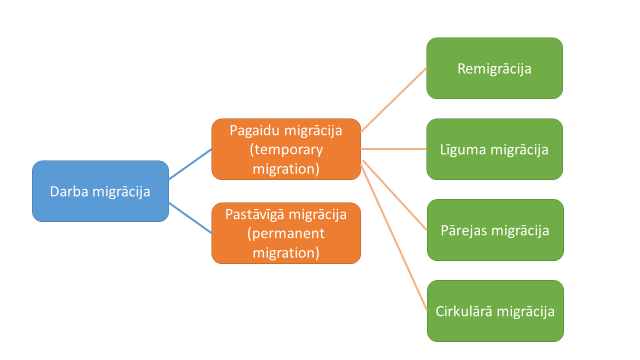 Likvīdā migrācija:
Engbersen & Snel, 2013
Dustmann, 2000
Jēdzieni: smadzeņu aizplūšana, ieguvums, cirkulācija (angl. brain drain, brain gain, brain circulation); globālā sacensība par talantiem
Sākot no 1960-tajiem gadiem, augsti kvalificētu speciālistu migrācija tiek apspriesta, izmantojot jēdzienu “smadzeņu aizplūšana” (Adams, 1968; Fortney, 1970)
1980-tajos gados līdz ar izmaiņām augsti kvalificētu speciālistu starptautiskās migrācijas procesos, mainījās arī uzsvari jēdzienu lietojumā (Pethe 2007). Ņemot vērā to, ka šajā laika periodā vairāk izplatījās augsti kvalificētu speciālistu pagaidu kontraktu migrācija, cirkulārā migrācija, augsti kvalificētie speciālisti vairs nepārcēlās uz citu valsti pastāvīgi, mainījās arī migrācijas plūsma (Findlay, 1988; Salt, 1988; Findlay and Gould, 1989; Beaverstock, 1990; Findlay and Garrick, 1990; Salt, 1992; Findlay, 1995). 
Optimisti augsti kvalificētu speciālistu migrāciju aplūko nevis kā smadzeņu aizplūšanu, bet kā smadzeņu cirkulāciju vai pat smadzeņu ieguvumu (Harvey 2008; Saxenian 2002, 2007) 
Pēdējos 20 gados dominē tādas paradigmas kā “globālā sacensība par talantiem” un “smadzeņu cirkulācijas” pozitīvais efekts gan attiecībā uz uzņēmējvalsti, gan nosūtītājvalsti (Kuvik, 2012)
Smadzeņu aizplūšana Latvijā
OECD: laikā no 2000. gada līdz 2010. gadam smadzeņu aizplūdes rādītājs Latvijā ir pieaudzis par 5,8 procentpunktiem. Salīdzinoši Lietuvā 5,7, Igaunijā 5,1 un Poliju 4,4 procentpunkti (Arslan et al. 2014)
M. Hazans: balstoties uz 2014. gada aptaujas aprēķiniem, diasporas selektivitātes indekss ir pozitīvs lielākajā daļā valstu, uz kurām emigrējuši Latvijas iedzīvotāji, izņemot Īriju (Hazans 2015)
Pēc 2000. gada smadzeņu aizplūde norisinās gan kā diplomu aizplūde, gan arī kā jauniešu ar vidējo izglītību emigrācija, kas augstāko izglītību iegūst jau uzņemošajā valstī
M. Hazans: līdzšinējās remigrācijas tendences liek uzskatīt, ka remigrācija nespēs kompensēt smadzeņu aizplūdi (Hazans 2015)
Migrācijas procesu analīzes līmeņi
Migrācijas procesu analīzes līmeņi
Faist, 1997; Massey et al. 1993; Hagen-Zanker, 2008; King et al. 2016
Migrācijas lēmumu pieņemšanas process un to ietekmējošie faktori
Autores kompilācija
Migrācijas iespējamā ietekme uz simbolisko kapitālu
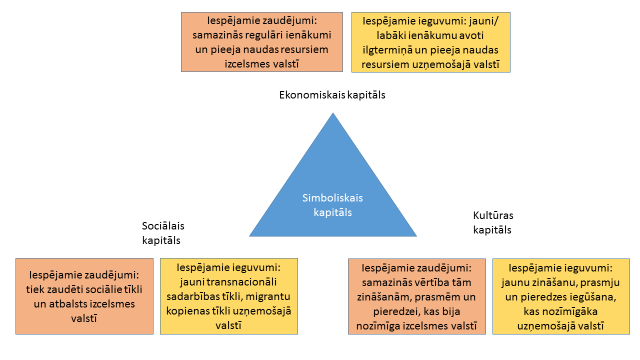 Koikkalainen, 2013
Latvijas Universitātes 76. konference, 2018. gada 16. martsInese ŠūpuleLatvijas augsti kvalificētu speciālistu migrācijas izpēte: migrācijas lēmumu pieņemšanas process un to ietekmējošie faktoriNr. Nr.1.1.1.2/16/I/001 // 1.1.1.2/VIAA/1/16/012